Труд  красит  человека!
Землю красит солнце, 
а человека — труд.
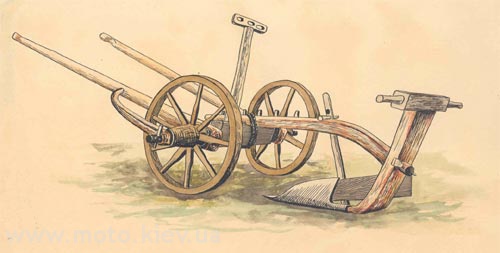 Плуг
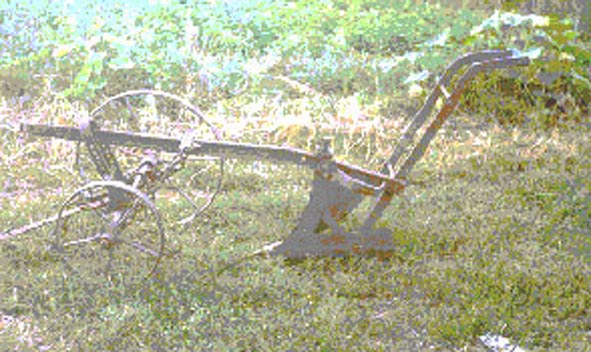 Книга «Домострой»
Домостро́й  — книга, являющаяся сборником правил, советов и наставлений по всем направлениям жизни человека и семьи, включая общественные, семейные, хозяйственные и религиозные вопросы
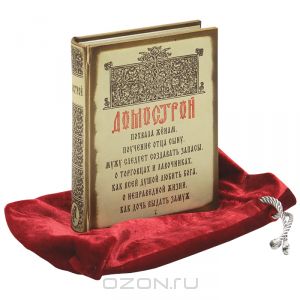 Пословицы о труде:
Деревья смотри в плодах, …Терпенье и труд…Под лежачий камень…Маленькое дело …Не сиди сложа руки - ….Не спеши языком-…Любишь кататься- …Делу время,…Ищи невесту не в хороводе, …
Иоан Златоуст.
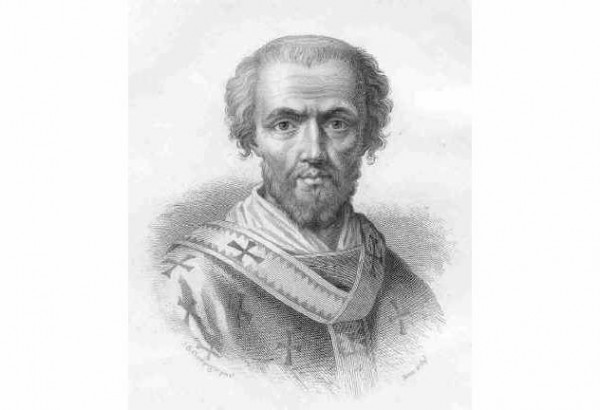 Что это за искусство?
Это самое необходимое искусство, которому научил человека сам Бог.
Это самое нужное искусство, ибо необходимо и царю, и вельможе, и бедняку.
Оно не заставляет ни лгать, ни красть, ни обманывать, тогда, как другие искусства редко обходятся без греха.
Всякое искусство, всякая профессия кормит только самого работника, а эта профессия – питает всех.
ЗЕМЛЕДЕЛИЕ
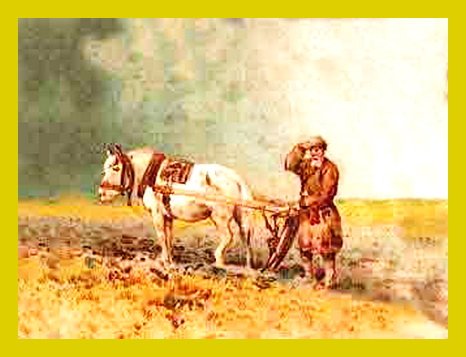 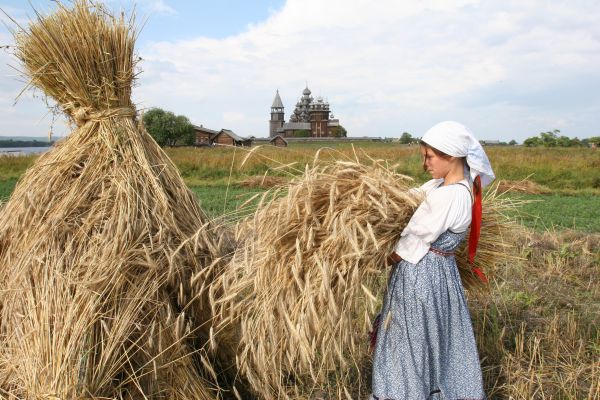 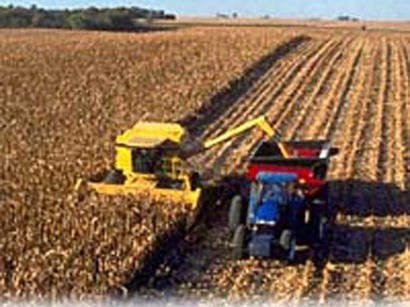 «Стыдиться можно и должно не какой-либо работы, хотя бы самой нечистой, а только одного: праздной жизни».

                                              Л.Н. Толстой
СПАСИБО ЗА ВНИМАНИЕ!